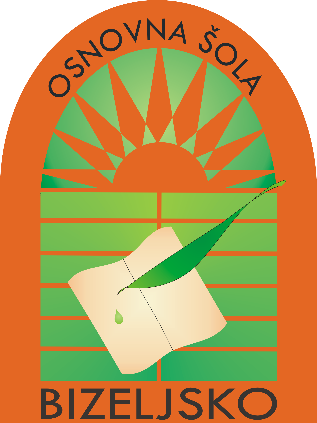 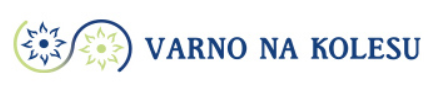 NAJPOGOSTEJŠI PREKRŠKI KOLESARJEV
OŠ BIZELJSKO
učenci 5. razreda
šolsko leto 2019/2020
mentorica: Tadea Vahčič
KOLESAR TINE
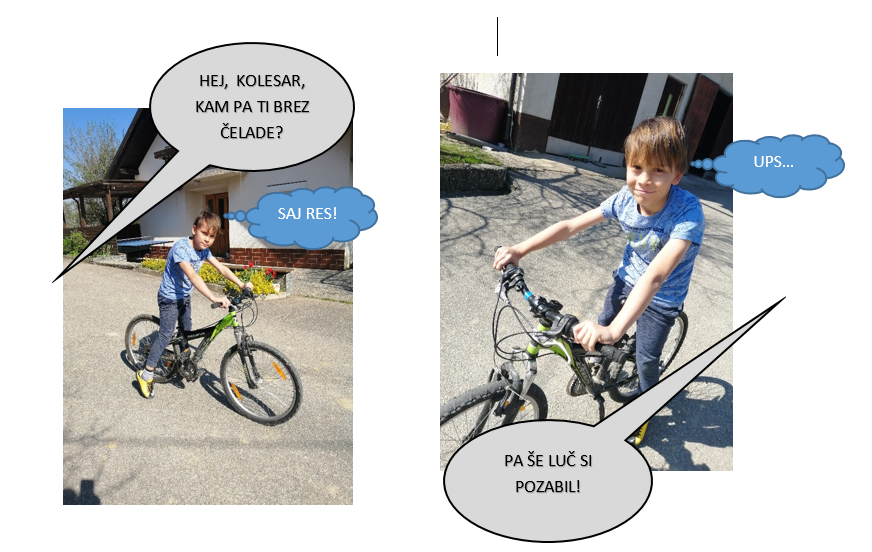 KOLESAR AJAN
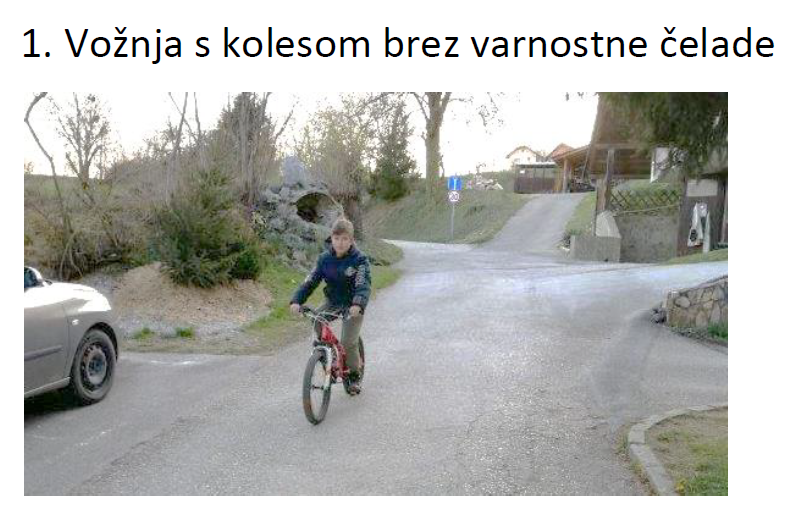 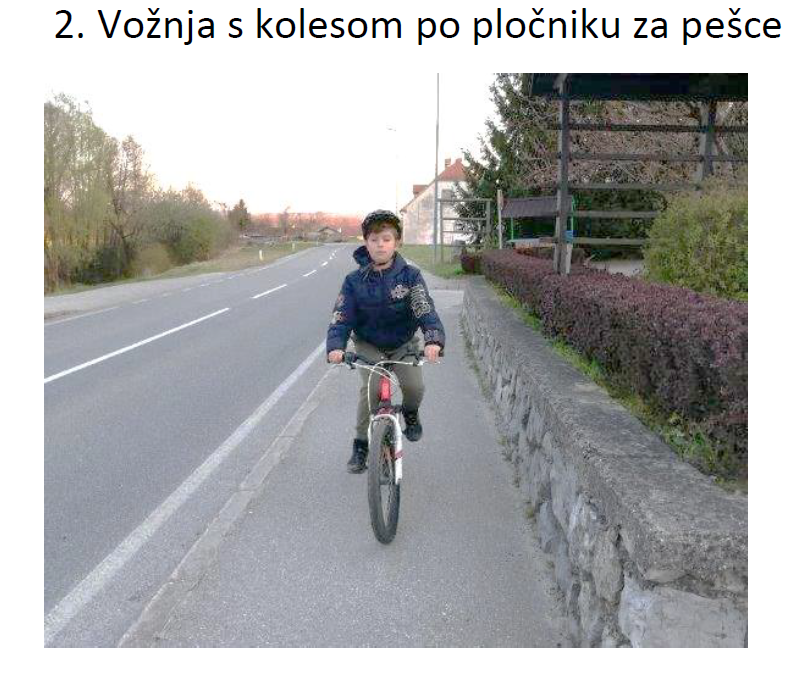 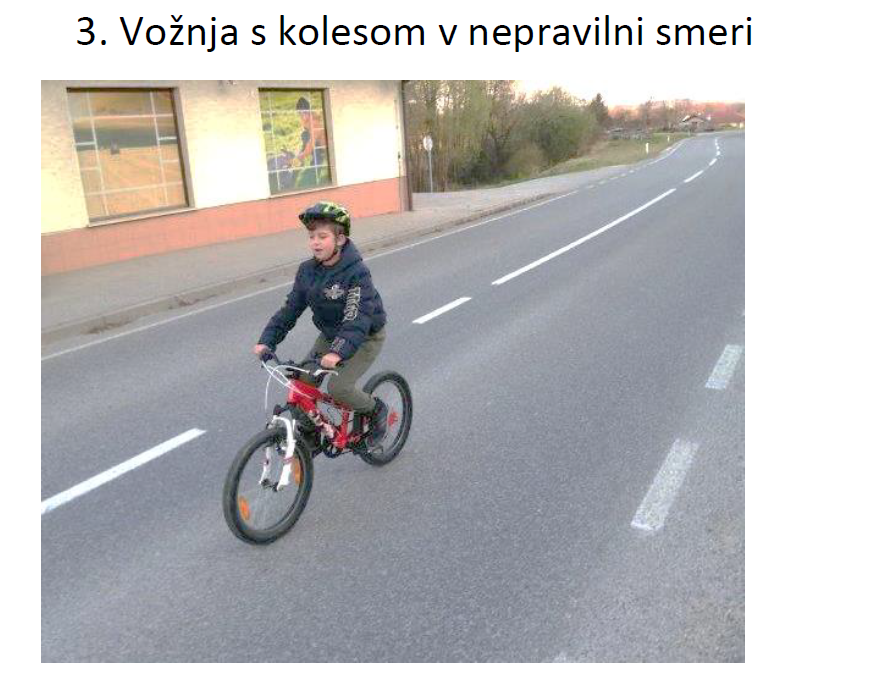 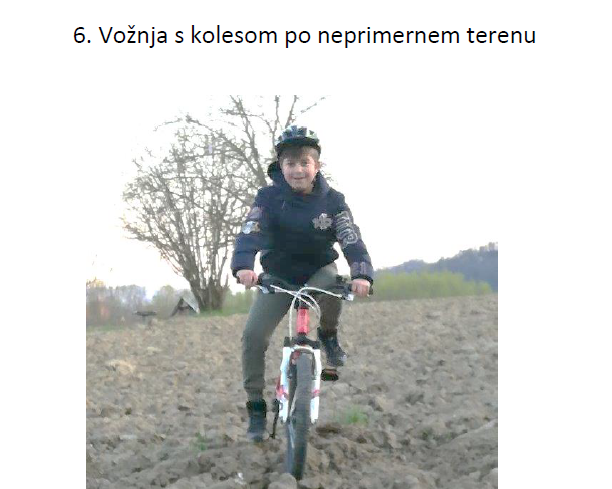 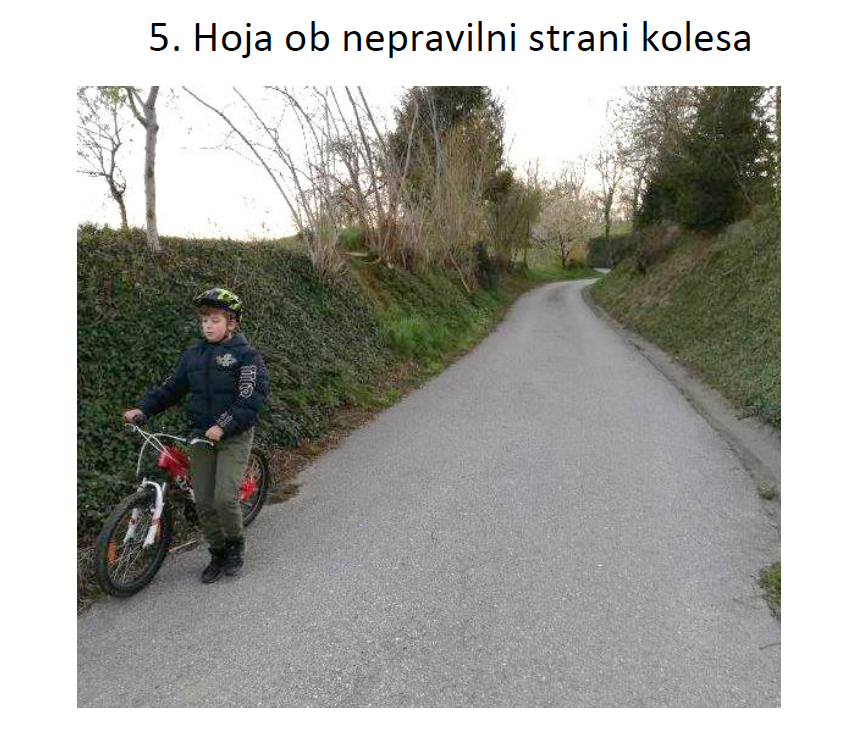 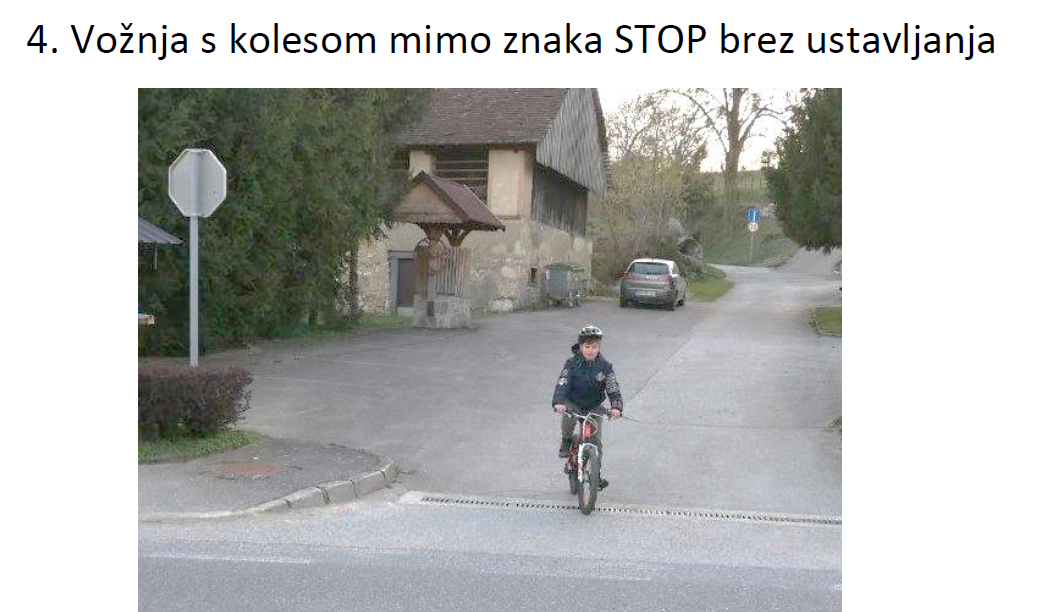 NEPRAVILNA SMER IN STRAN VOŽNJE
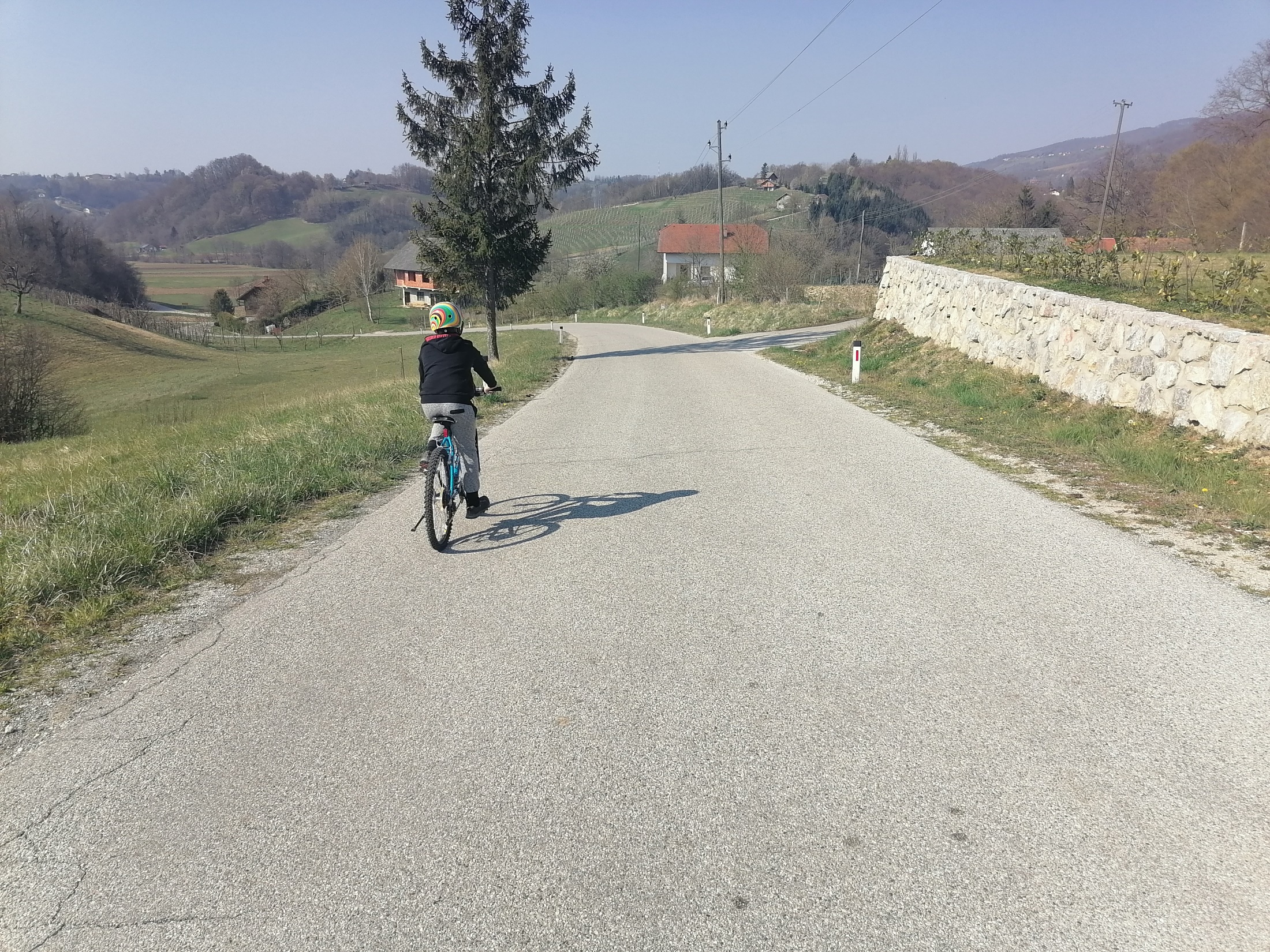 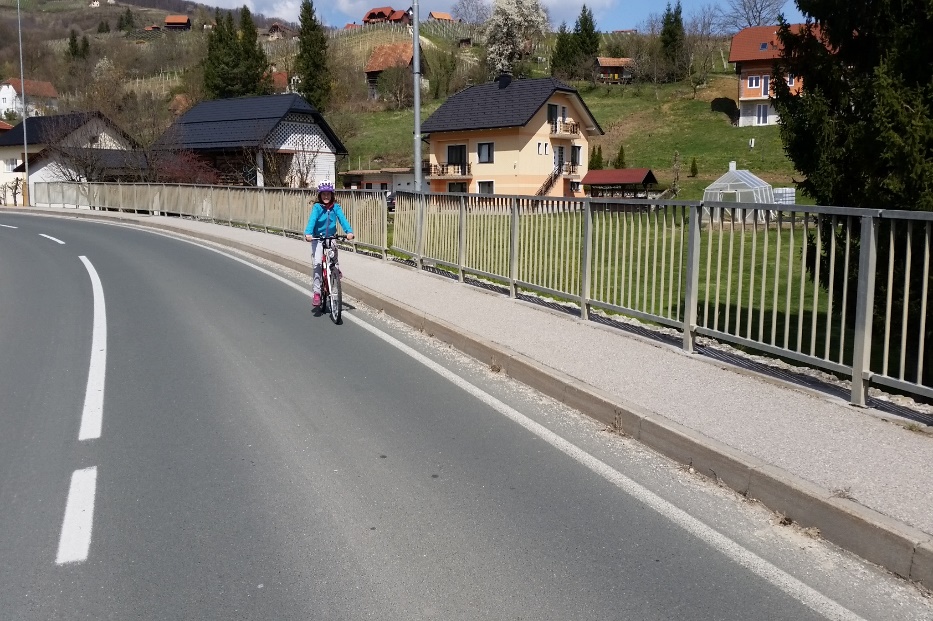 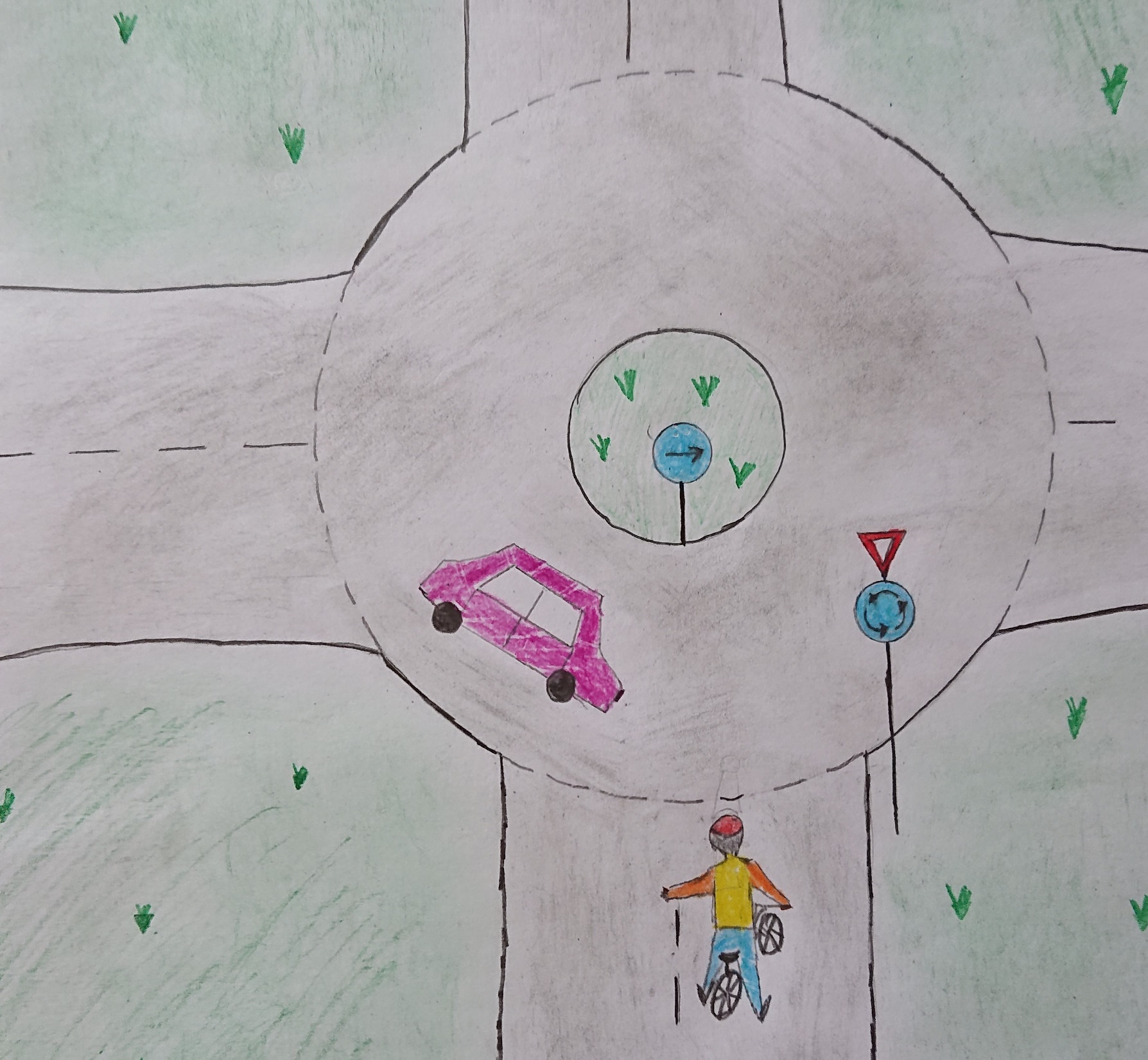 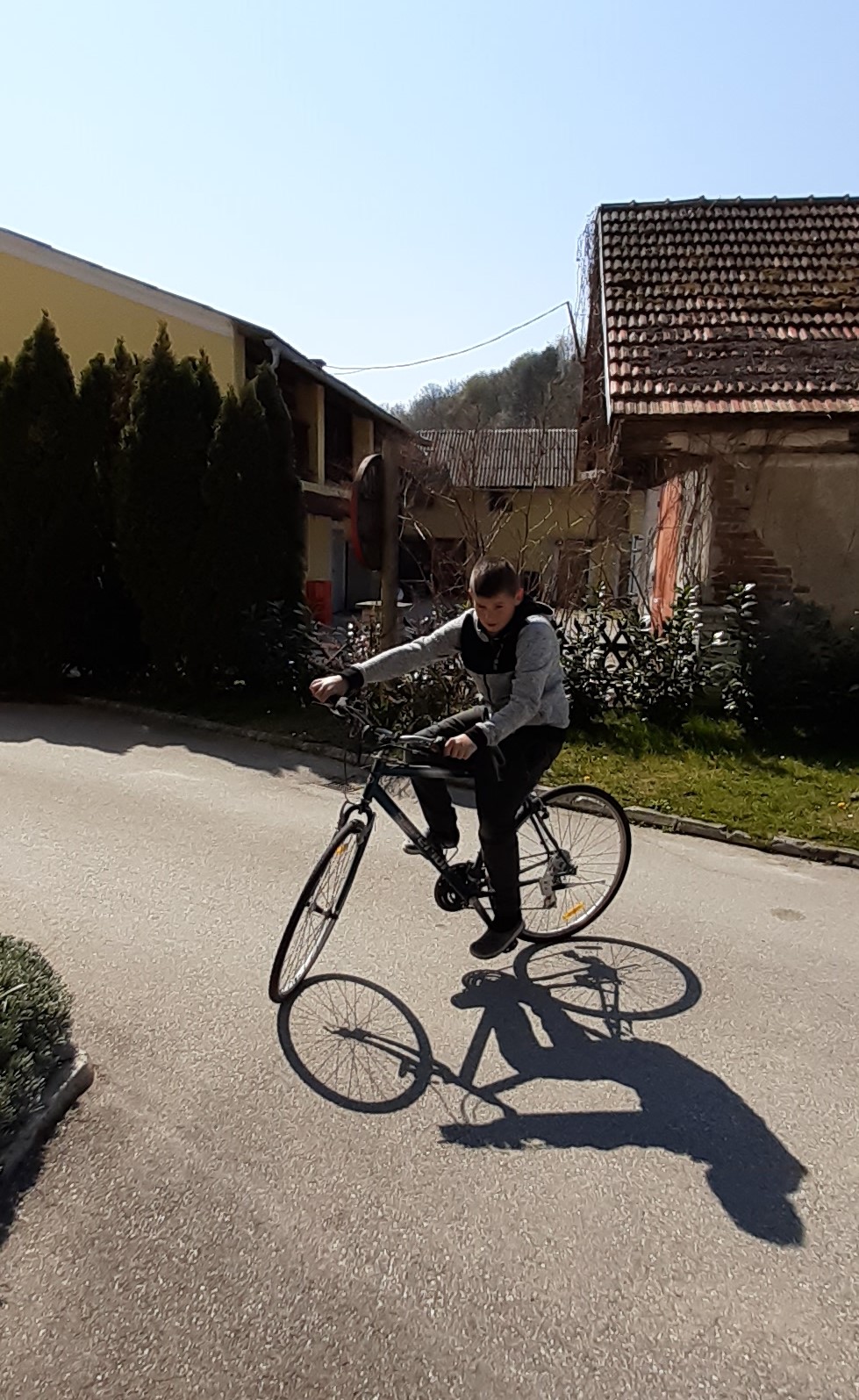 VOŽNJA BREZ ČELADE
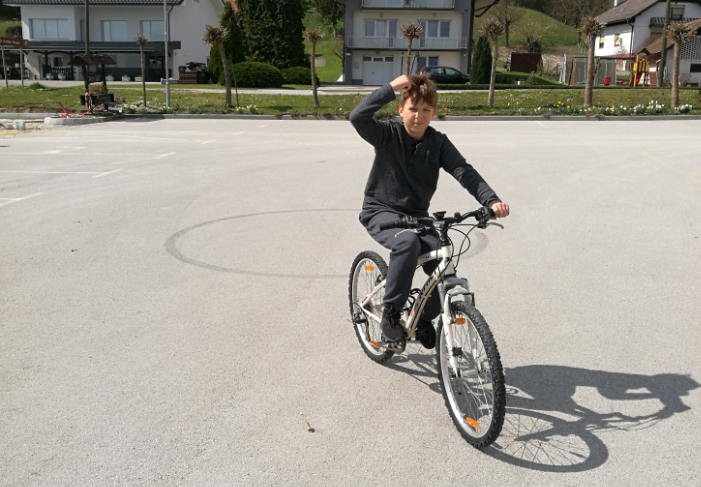 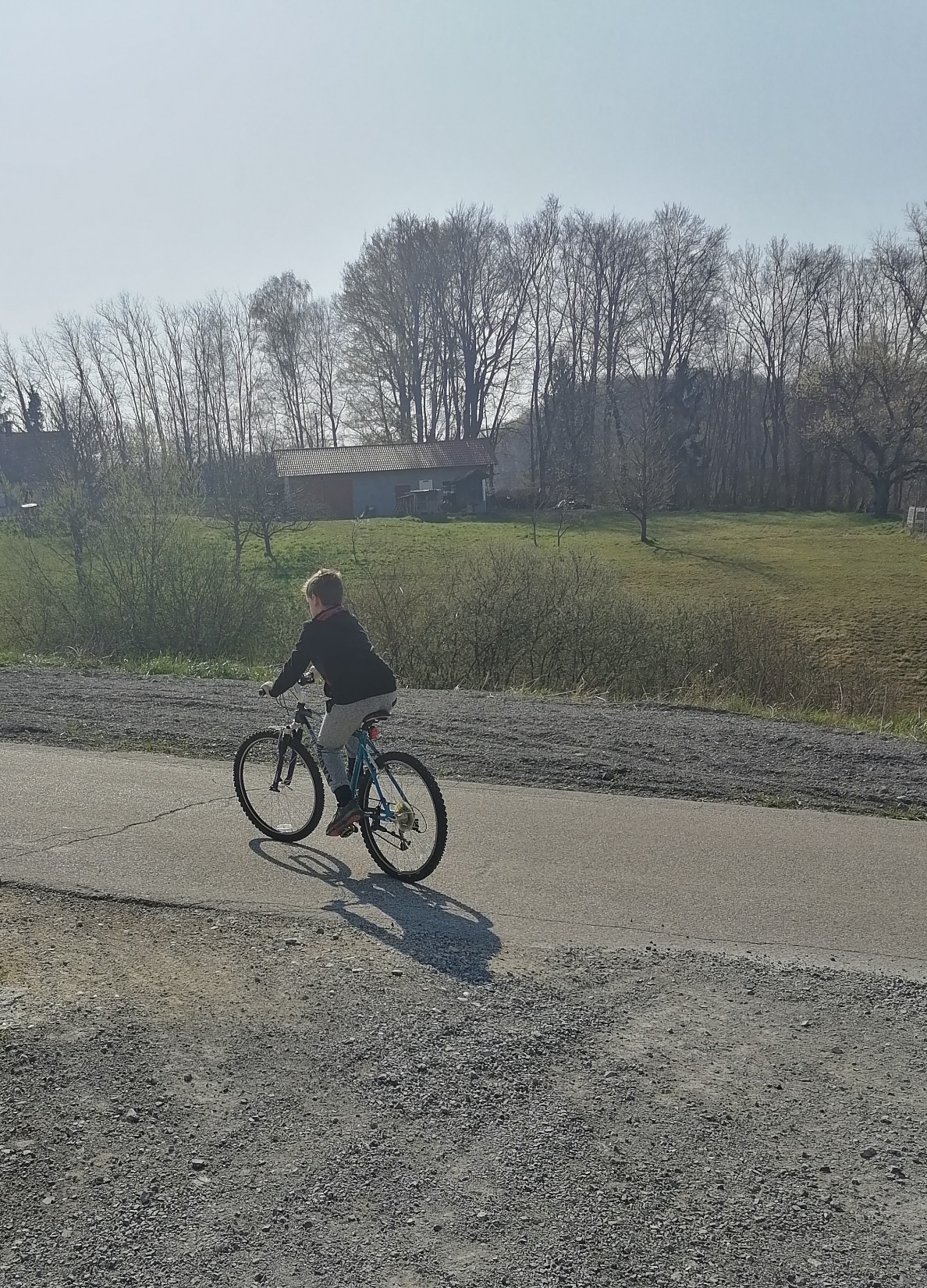 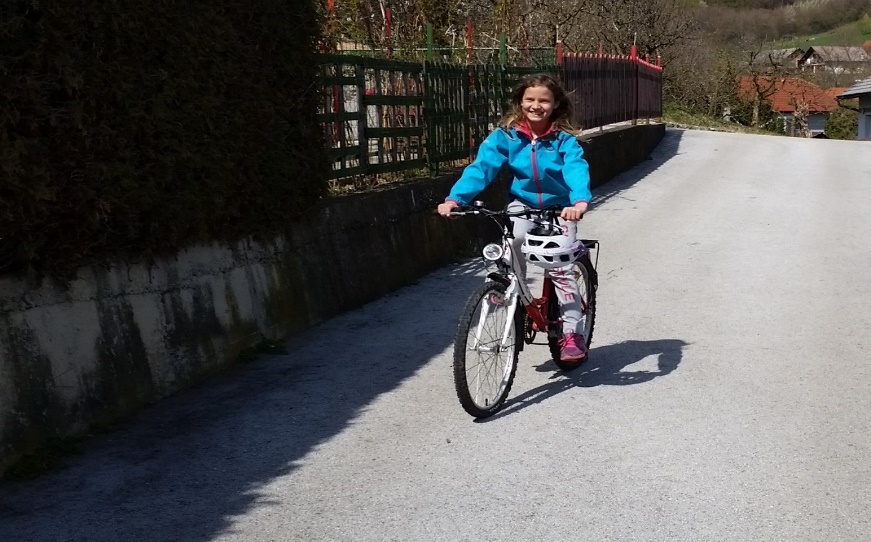 UPORABA MOBILNEGA TELEFONA MED VOŽNJO
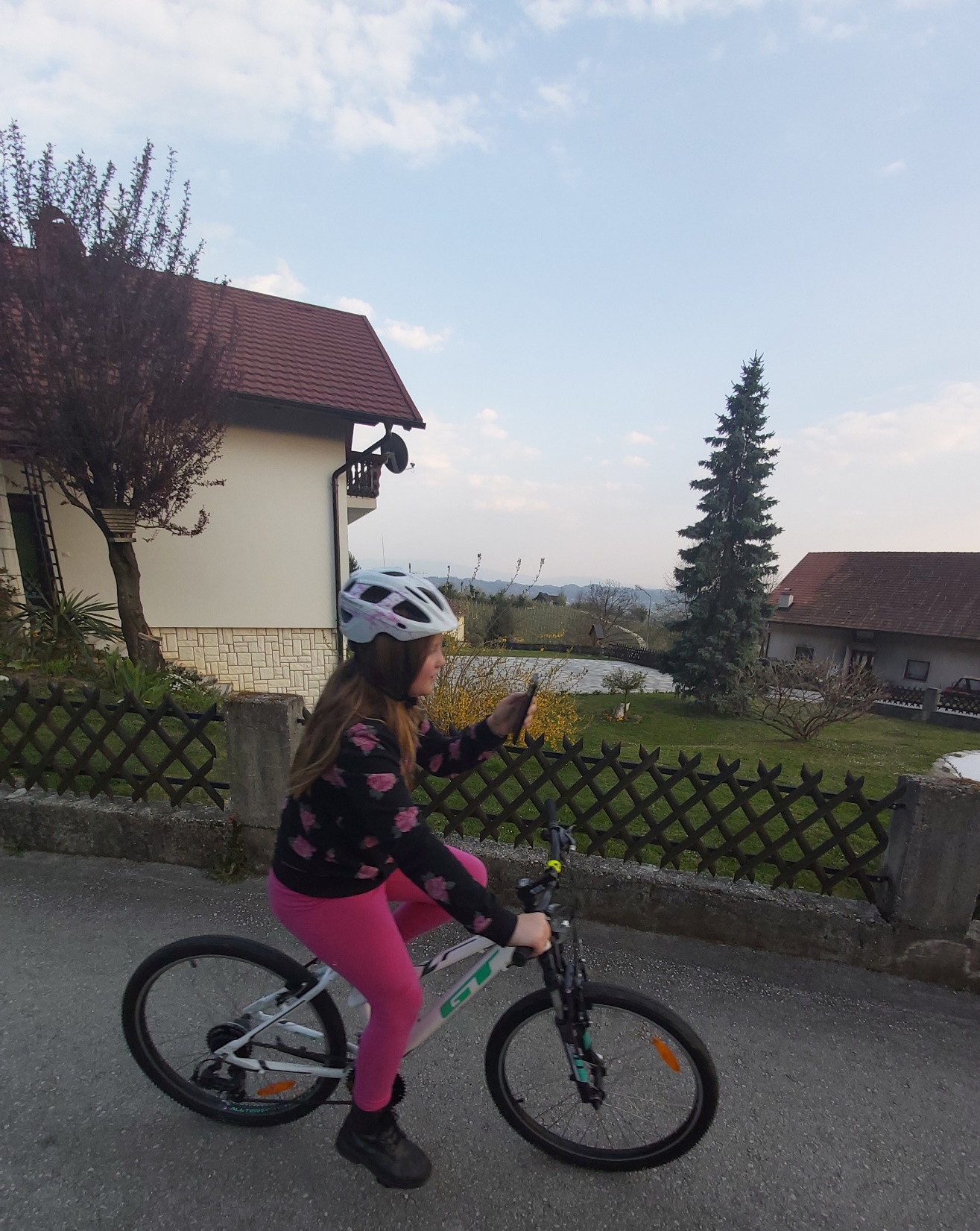 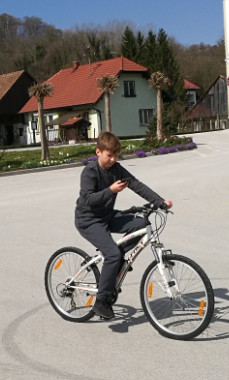 NEUSTREZNA VARNOSTNA RAZDALJA IN PREVOZ SOROJENCEV
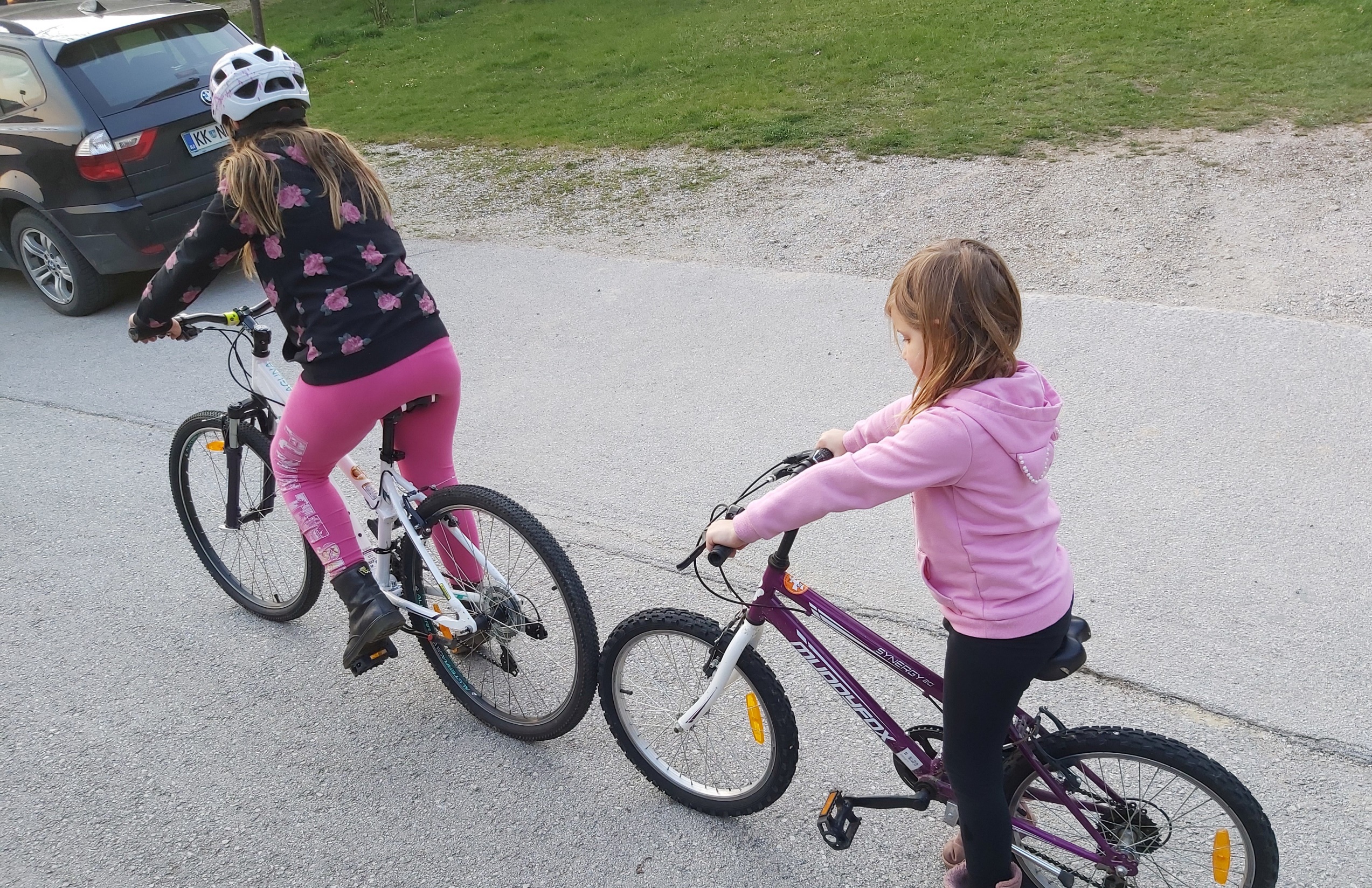 V času šolanja na daljavo so o najpogostejših prekrških  kolesarjev razmišljali:
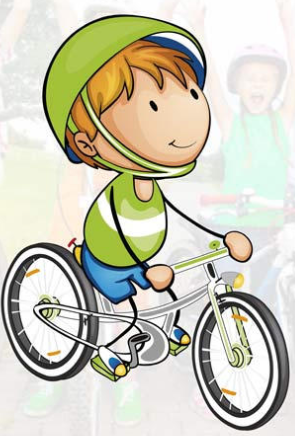 Ema Babič							Noem Balon
Tine Balon							Bruno Ivanuš
Jakob Jazbec						Klemen Kocjan
Ajan Kovačič						Sara Rubin		
Lenart Stermecki						Marko Varlec
Rok Veršec							Matic Zorenč
								Žiga Žnidarič